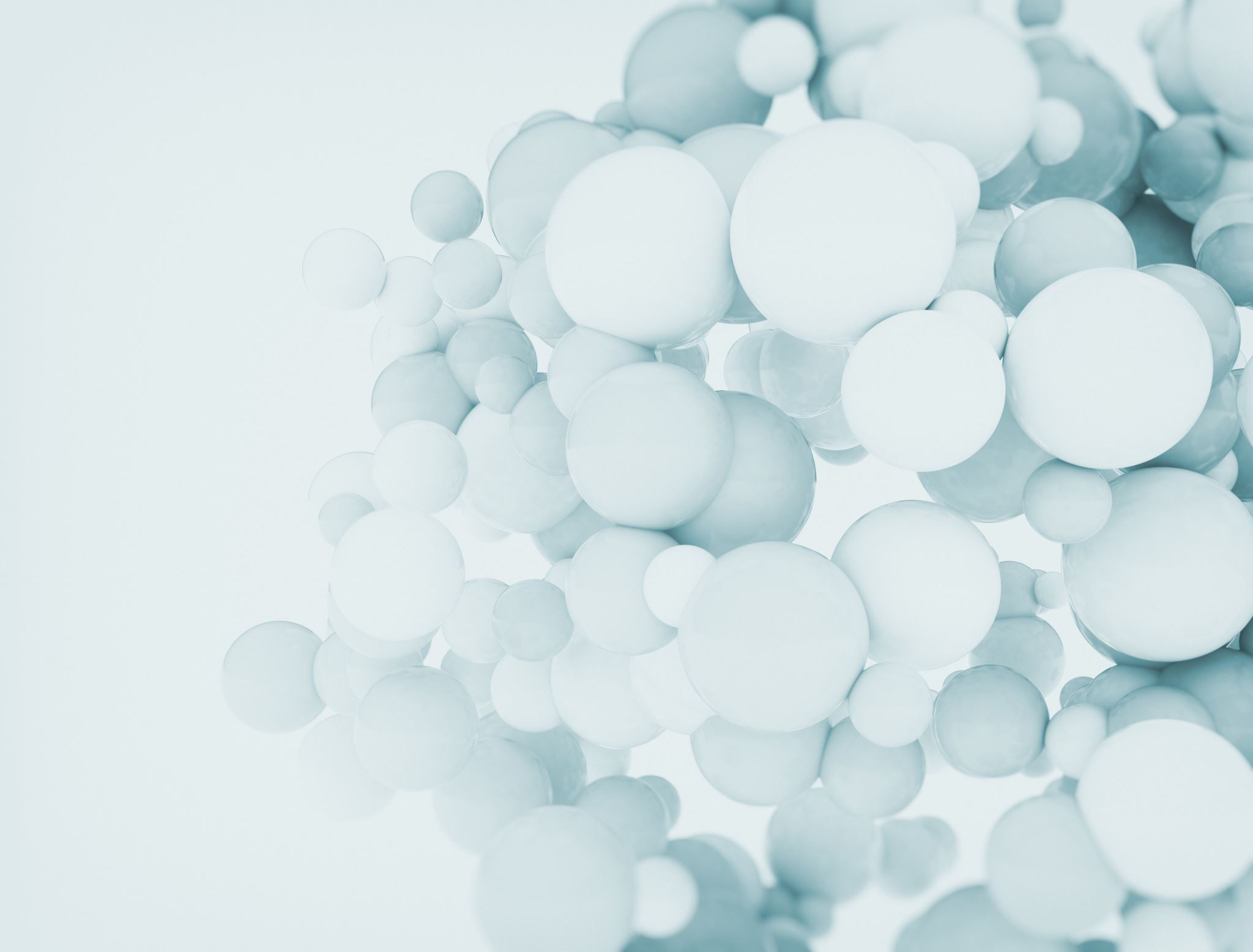 Quiz Contraception
Mode d'emplois
Pour jouer, regarder chaque question. 
Par la suite, parmis les choix de réponses, répondez a la question posé.
Passez une diapositive et comparer votre réponse avec elle donné.
Finalement ayez du plaisir !
Qu'empêche l'ovulation (comprimé)
Pilule Contraceptive 

Pilule du lendemain

Condom

Timbre contraceptif

Stérilet 

Vasectomie 

Contraceptif ingectable 

Liguature des trompes
Réponse :
Pilule Contraceptive
Envloppe en Polyuréthane
Pilule Contraceptive 

Pilule du lendemain

Condom

Timbre contraceptif

Stérilet 

Vasectomie 

Contraceptif ingectable 

Liguature des trompes
Réponse :
Condom
Contraceptif d'urgence (Plan B)
Pilule Contraceptive 

Pilule du lendemain

Condom

Timbre contraceptif

Stérilet 

Vasectomie 

Contraceptif ingectable 

Liguature des trompes
Réponse :
Pilule du lendemain
Injection par seringue
Pilule Contraceptive 

Pilule du lendemain

Condom

Timbre contraceptif

Stérilet 

Vasectomie 

Contraceptif ingectable 

Liguature des trompes
Réponse :
Contraceptif ingectable
Couper les Trompes de Fallope d'une femme
Pilule Contraceptive 

Pilule du lendemain

Condom

Timbre contraceptif

Stérilet 

Vasectomie 

Contraceptif ingectable 

Liguature des trompes
Réponse :
Liguature des trompes
Sectionner le canal déférent
Pilule Contraceptive 

Pilule du lendemain

Condom

Timbre contraceptif

Stérilet 

Vasectomie 

Contraceptif ingectable 

Liguature des trompes
Réponse :
Vasectomie
En forme de " T " ou " Y "
Pilule Contraceptive 

Pilule du lendemain

Condom

Timbre contraceptif

Stérilet 

Vasectomie 

Contraceptif ingectable 

Liguature des trompes
Réponse :
Stérilet
Coller un "patch" sur la peau
Pilule Contraceptive 

Pilule du lendemain

Condom

Timbre contraceptif

Stérilet 

Vasectomie 

Contraceptif ingectable 

Liguature des trompes
Réponse :
Timbre contraceptif